Silent Night
Song ID: 0000
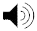 Intro
C
Silent night,  holy night…..
Verse 1
C
G
C
Silent night,  holy night,  all is calm,  all is bright
C
F
F
C
Round  yon virgin,     mother & Child,   Holy Infant so tender & mild
G
C
C
G
C
Sleep in heavenly peace,   Sleep in heavenly peace.
Verse 2
C
G
C
Silent night,  holy night,     Shepherds quake      at the sight
F
C
F
C
Glories stream from     heaven afar,     Heavenly hosts sing    Alleluia
C
G
G
C
C
Christ the Savior is born!       Christ the Savior is born
Verse 3
C
C
G
Silent night,  holy night,      Son of God   love’s pure light
C
F
F
C
Radiant beams from Thy holy face,  with the dawn of redeeming grace
G
C
C
G
C
Jesus Lord at Thy birth,        Jesus Lord at Thy birth
Close
C
Silent night,  holy night…..
Verse 1
C
G
C
Silent night,  holy night,  all is calm,  all is bright
C
F
F
C
Round  yon virgin,     mother & Child,   Holy Infant so tender & mild
G
C
C
G
C
Sleep in heavenly peace,   Sleep in heavenly peace.
Verse 2
C
G
C
Silent night,  holy night,     Shepherds quake      at the sight
F
C
F
C
Glories stream from     heaven afar,     Heavenly hosts sing    Alleluia
C
G
G
C
C
Christ the Savior is born!       Christ the Savior is born
Verse 3
C
C
G
Silent night,  holy night,      Son of God   love’s pure light
C
F
F
C
Radiant beams from Thy holy face,  with the dawn of redeeming grace
G
C
C
G
C
Jesus Lord at Thy birth,        Jesus Lord at Thy birth